Detector characterization
Lessons learned from O1 and preparing for O2
Jess McIver
TJ Massinger
for the DetChar group
LIGO DCC G1601646
Outline
Most problematic noise for the searches during O1
 Overview of DQ vetoes applied during O1
 Development towards O2
Most problematic noise for the searches during O1
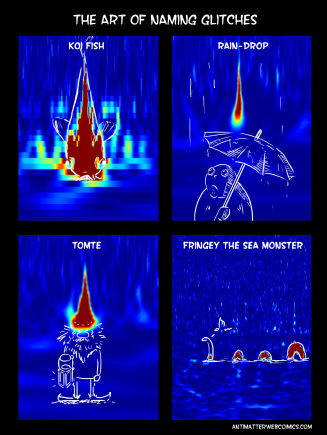 Glitches
 Combs
 Breathing noise
 Low-frequency noise
DetChar keeps track of this here: https://wiki.ligo.org/DetChar/WhiteBoard
N. Kijbunchoo
Blip glitches
#1 Most wanted
Summary
 10ms or less in duration
 16-1024 Hz
 Appear in H1 and L1 ~1x/hour
 Similar glitches seen in S6
Impact
Biggest contributor to CBC and burst backgrounds
What do we know?
No strong correlation with auxiliary channels 
Multiple different morphologies (different time-frequency content) 
These different classes potentially originate from different mechanisms 
Studies by Miriam Cabero: G1600359, G1600583
They are consistent with the step response of a high-pass filter
Seen in both DCPDs simultaneously 
Correlation with humidity reported at LHO: alog (Paul S, Robert, Jordan)
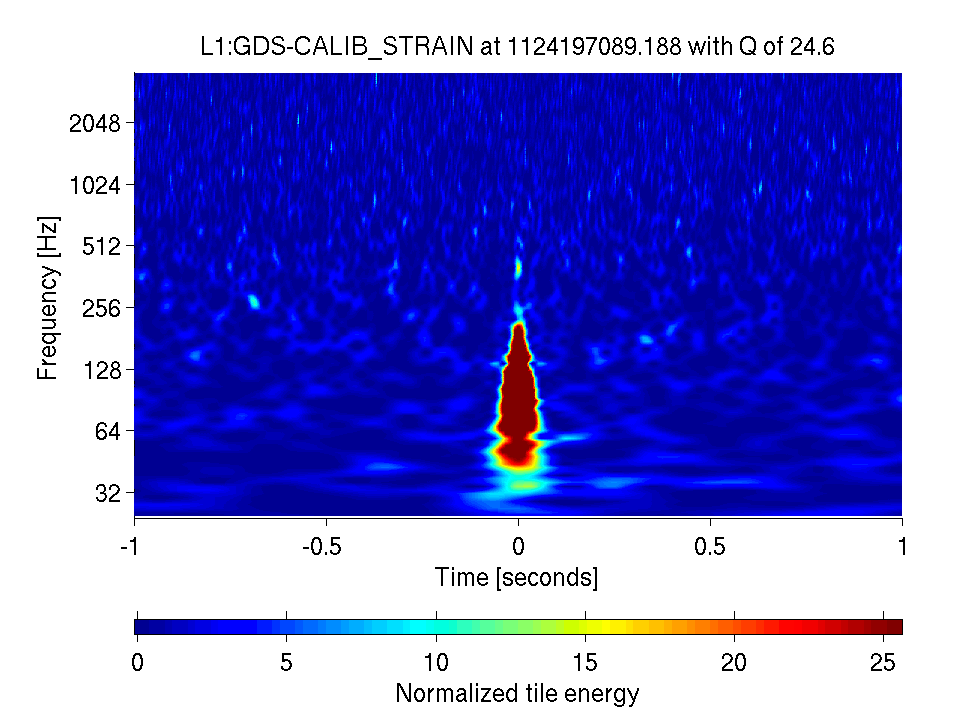 RF modulation
#2 Most wanted
Impact
Easy to veto, but costs a significant amount of coincident lifetime.
Seen hours before GW151226.
Summary
Seen at LHO only  
Shows up in demodulated photodiodes (9, 36, 45 MHz) 
Seen in vertex DOFs (MICH, SRCL, PRCL) 
Broadband h(t) pollution; makes data unusable for the astrophysical searches
What do we know?
RF noise showed up in several demodulated photodiode signals throughout the run, but there was no consistent best witness channel: alog (TJ, Laura)
Next step tests: now that a stabilization box is also installed for 9 MHz, compare photodiode witnesses for 9 MHz and 45 MHz during a period of RF modulation noise
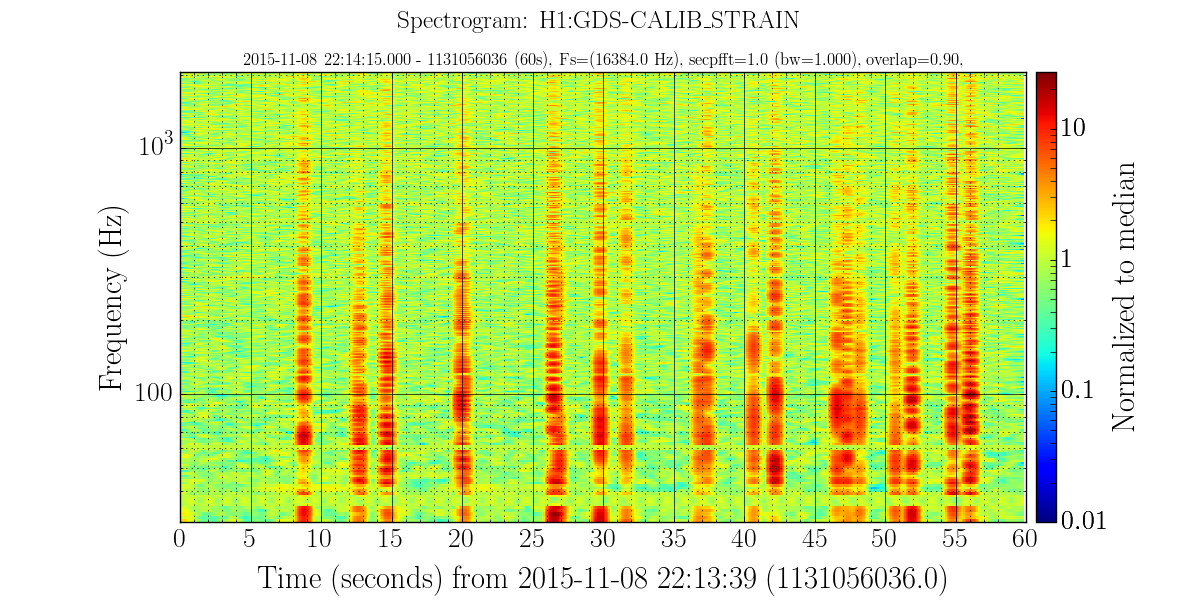 1 Hz combs
#3 Most wanted
Summary
Appear in intervals of ~1Hz at both L1 and H1 before, during, and after O1. 
Line character has changed between iLIGO and aLIGO.
Impact
Biggest contributor to CW and stochastic backgrounds; many frequencies need to be excised from the data.
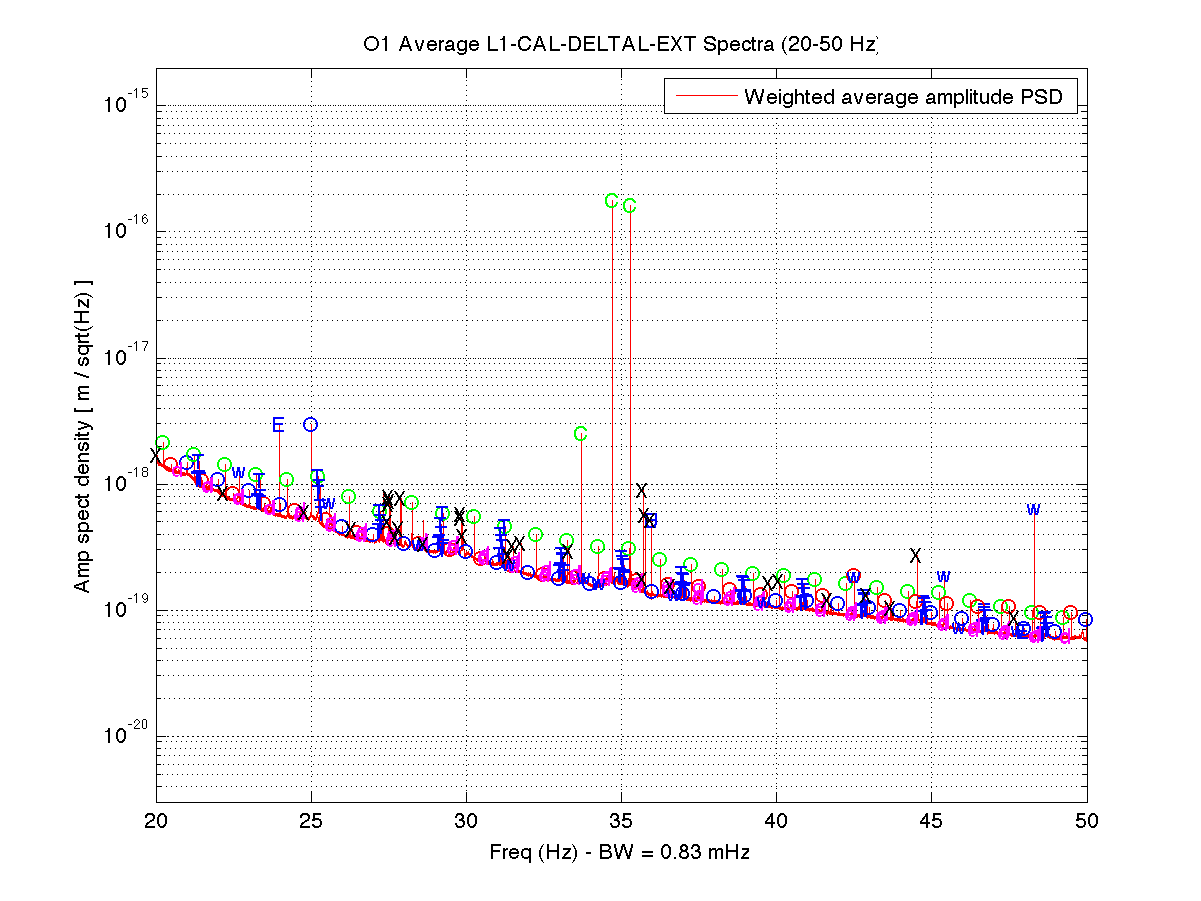 What do we know?
Summary of blinking LED interventions: alog (Keith R)
During O1 ~1 Hz combs were observed in L1 h(t) up to 113 Hz, with various offsets in rough multiples of 0.25 Hz: alog (Keith R)
 ~1 Hz combs also seen in H1 during O1, and new 1 and 2 Hz combs seen up to ~200Hz during ER9: alog (Keith R)
c= calibration line
O = 1 Hz comb (4 offsets)
w= 22.7 Hz & 25.6 Hz lines 
E= ~12 Hz comb
X = single line
See talks by Keith, Ansel, Pat and Duo at the CW-Stochastic-Detchar session Monday afternoon
60-200 Hz non-stationary noise
#4 Most wanted
Summary
 Observed in LLO data
 Affects 60-200 Hz on the scale of minutes
What do we know?
It is actually composed of discrete glitches with a repeating structure of n*14Hz lines: G1601301 
Shows up in bursts ~2 minutes long on the order of 1 per tens of minutes
Impact
Pollutes LLO data in a critical frequency range.
Contributor to CBC and burst backgrounds.
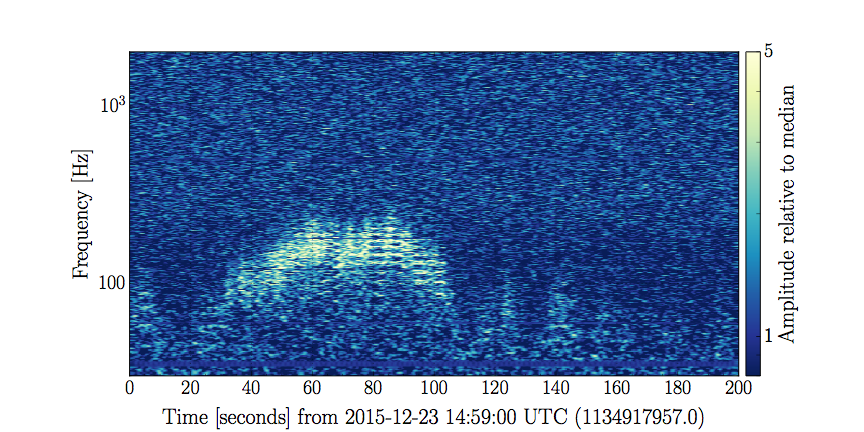 L1:GDS-CALIB_STRAIN
Low frequency glitching
#5 Most wanted
Impact
Pollutes the data at important frequency range for BBH parameter estimation. 
CBC and burst searches will extend below 30 Hz.
Summary
 Observed below ~30 Hz at LLO starting in mid-October 2015
 Two major morphologies: scattering and short duration ‘scratchy’ glitches
What do we know?
Some correlation between rate of low frequency glitching and elevated ground motion, particularly the microseism band
The scattering below 30 Hz is sometimes well predicted by monitoring the motion of the major suspended optics. (Summary pages scattering monitor developed by Fullerton)
Will look for improvement now that new Faraday isolator is installed
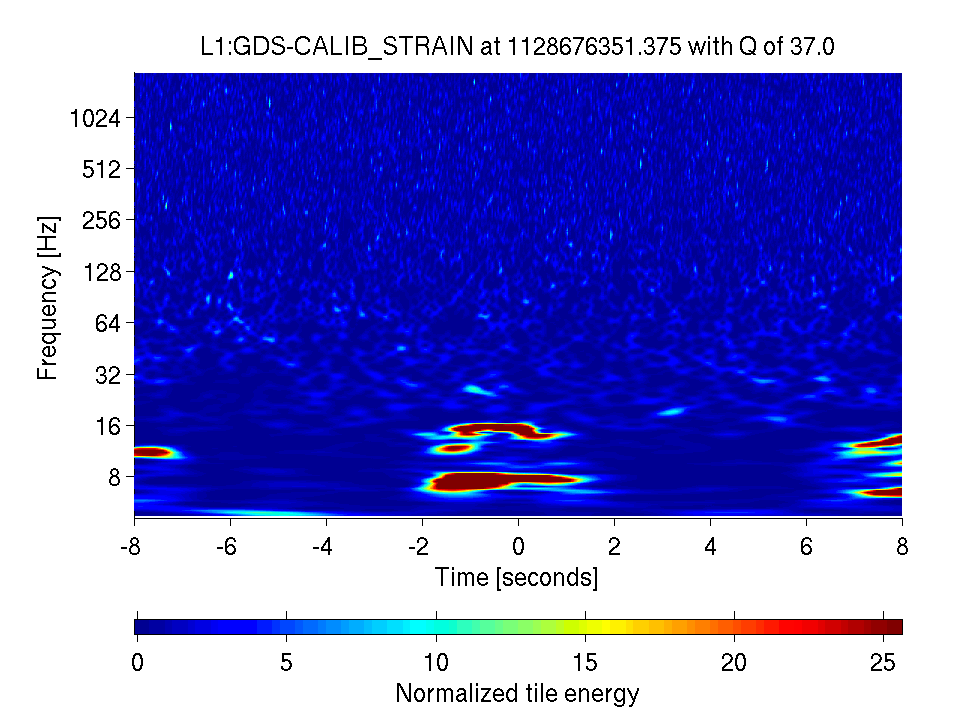 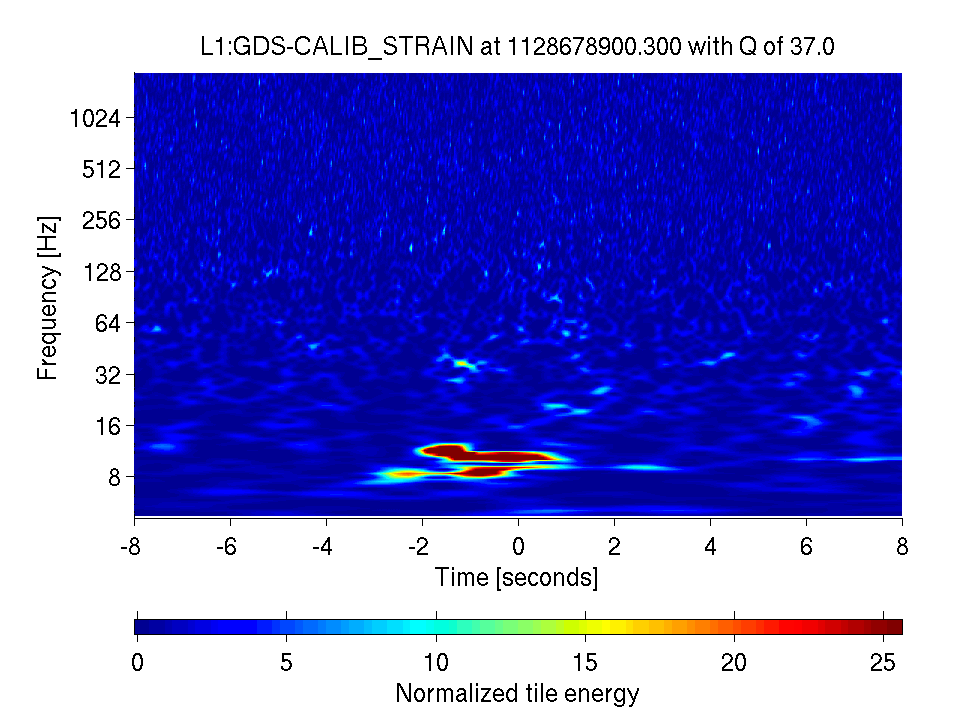 40 min prior to LVT151012
Arches
Centered at the time of LVT151012
No arches
No correlation with optic motion
Breathing 55-90 Hz noise
#6 Most wanted
Impact
Pollutes LLO data in a critical frequency range.
Summary
Seen in L1 data during O1.
What do we know?
This appears as a long-duration effect (breathing in and out on the scale of minutes)
Given the timescale, some correlation with environmental effects is suspected 
Slow-correlation tracker in development at Fullerton should help target this. (See slide 12)
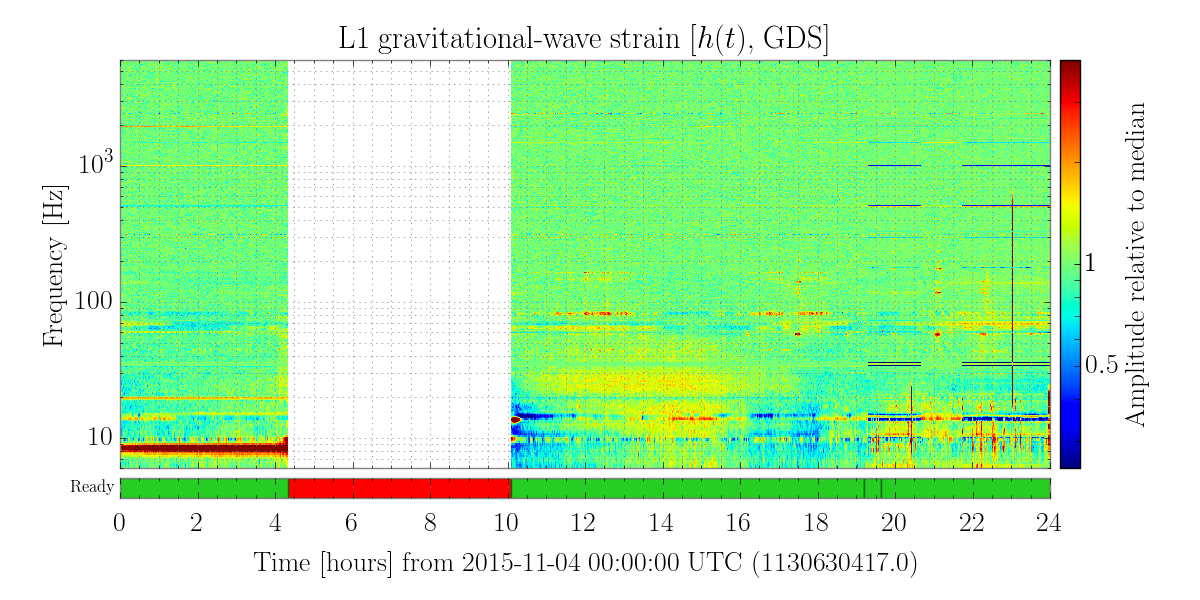 RF beatnotes
#7 Most wanted
Impact
Occasionally pollute h(t) in the bucket 
 Pollute h(t) above 2 kHz at LLO
 Constantly pollute auxiliary channels at both sites, hindering searches for other correlations
Summary
 Occur at both L1 and H1 
 Associated with RF beatnote between PSL VCO and stationary RF fields inside the PSL enclosure
 Appear as a sweep down and up in frequency as the two beating frequencies cross
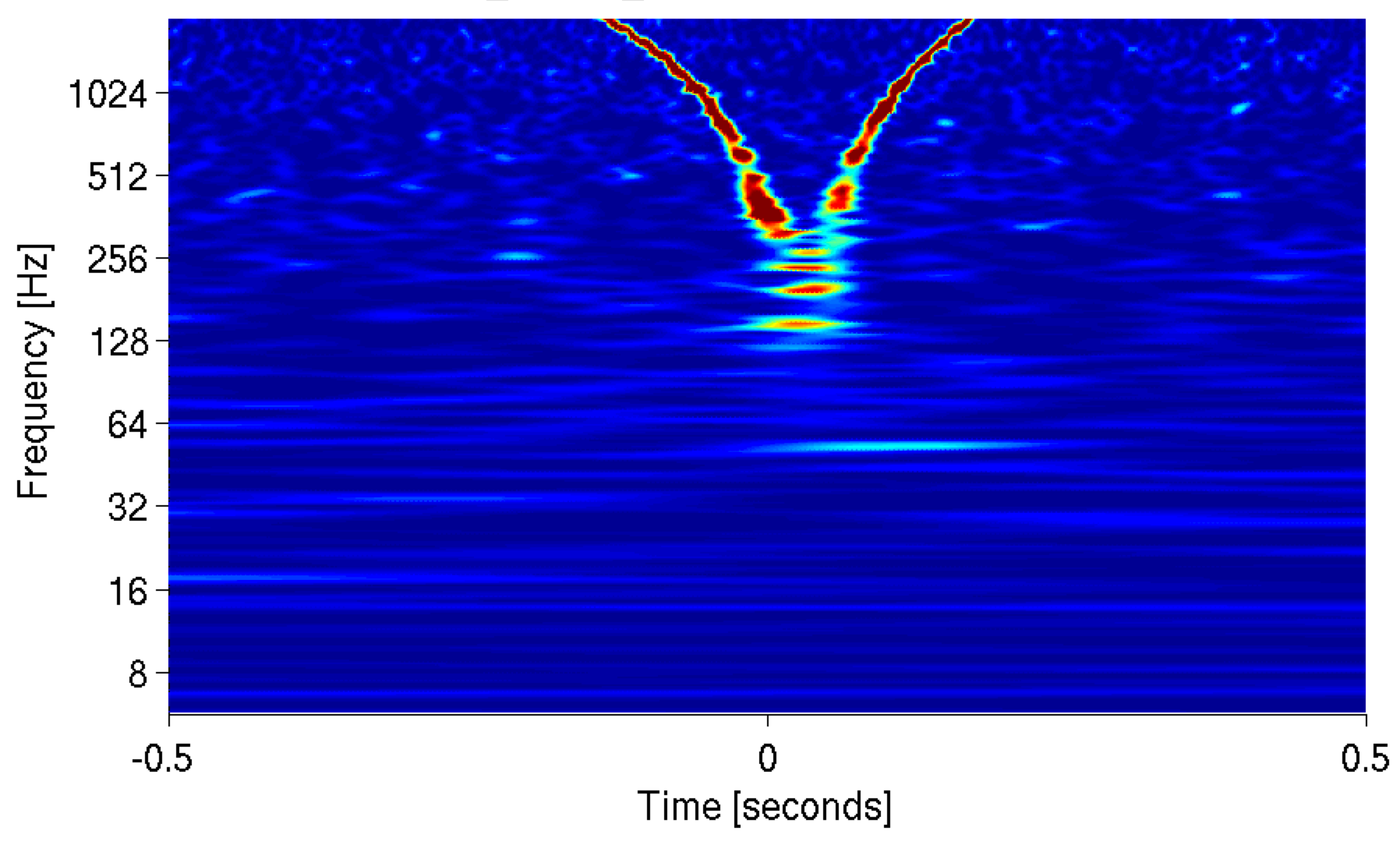 What do we know?
Recipe for mitigation of radiated RF fields at LLO: alog (Rich Abbott et al)
Replace connections on phase frequency discriminator chassis
Remove BALUN transformers for PSL, ALS DIFF, and ALS COM VCOs and ISS AOM
Clip-on common mode choke on PSL VCO output
Overview of the DQ vetoes applied to the astrophysical searches during O1
“Category 1” vetoes

 Indicate some egregious issue with the data; this data is not analyzed. 
 Applied to all searches (CBC, burst, CW, stochastic)    
 Consequences: search pipelines require some minimum amount of continuous data for analysis.
For PyCBC, this is more than 2000 seconds. 
One second of cat 1 veto could cost the better part of an hour.
 Examples from O1:  
 LHO Y-end Beckhoff failure (1.5% deadtime)
 LHO RF modulations (~3% deadtime)
 Both sites: data just before lock-losses 
 LLO PCal DC power fluctuations
“Category 2” vetoes

 Indicate some known instrumental problem that impacts the search backgrounds.
 Different searches use different category 2 vetoes   
 Consequences: This data is still analyzed; any candidate signals found during these times would be rejected. 
 Examples from O1:  
 Both sites: ETMY SUS ESD saturations 
 Both sites: OMC PD ADC overflows 
 Hanford 10-30 Hz seismic noise (~0.4% deadtime)
Development towards O2
Slow correlation tracker
Isa Patane, Michelle Aleman, Josh Smith, CSU Fullerton
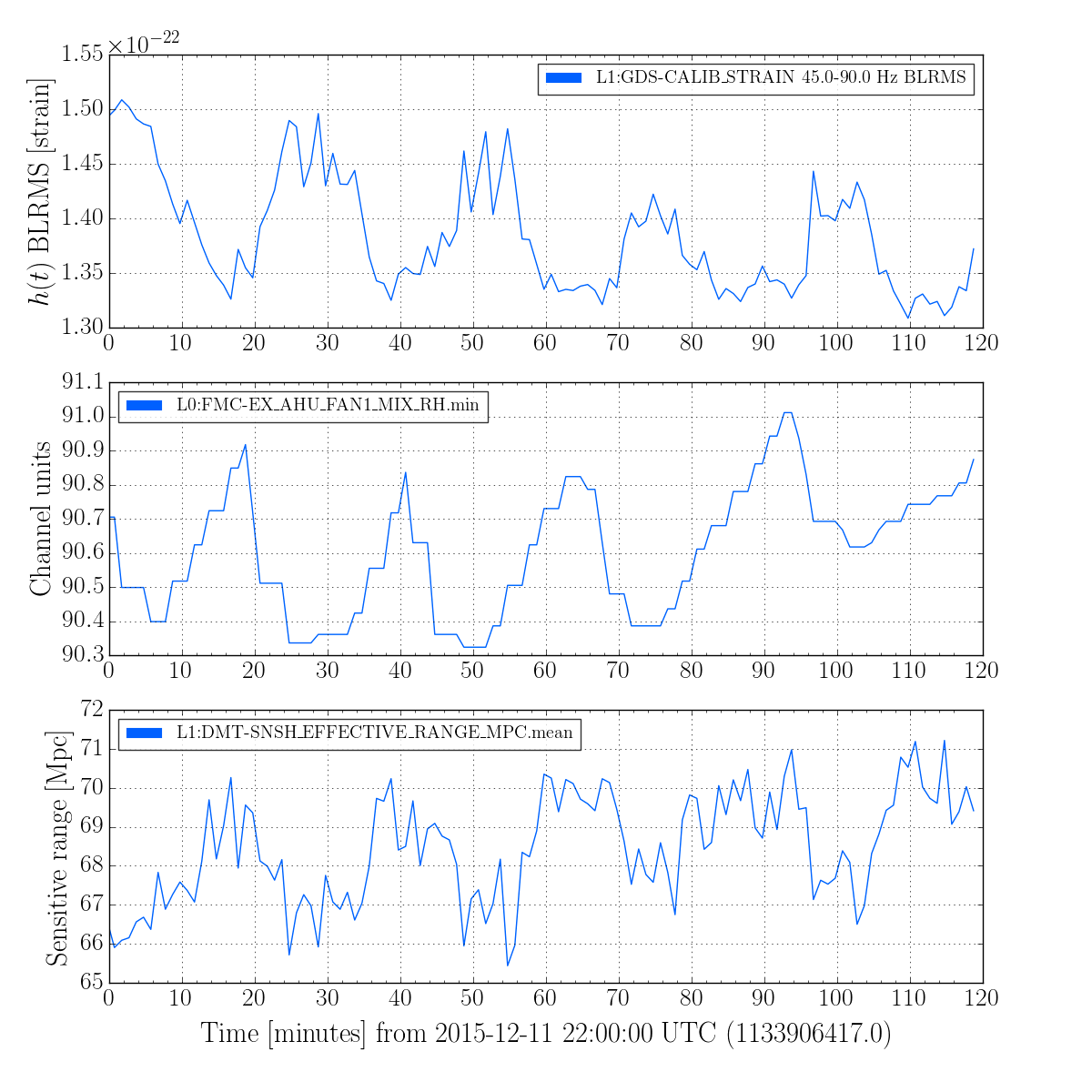 Uses a Pearson’s correlation coefficient to quantity correlation between band-limited RMS h(t) and many slow trend auxiliary channels 
O1 examples produced for correlations between L1 h(t) and PEM channels and L1 h(t) and FEC channels: https://wiki.ligo.org/DetChar/O1NoiseBreathing
Studying seismic-ASC loop coupling
Michael Anita, TJ Massinger, Jess McIver, Paul Altin
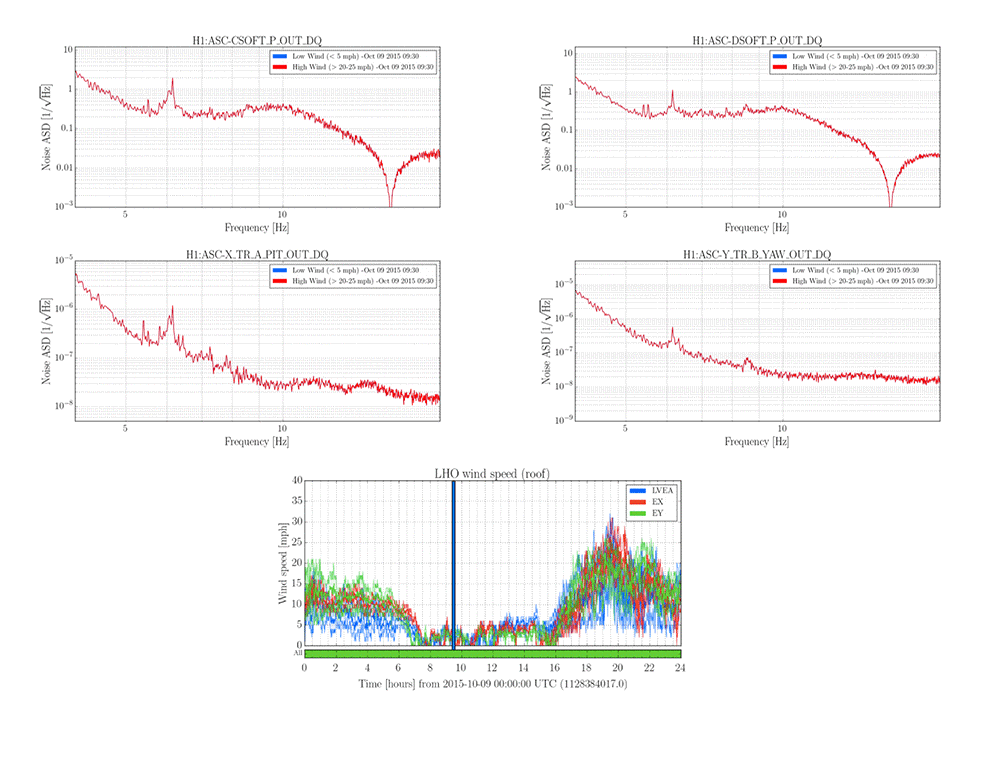 Link
Studying seismic-ASC loop coupling
Michael Anita, TJ Massinger, Jess McIver, Paul Altin
Big pushes in angular control generate glitches in vertex DOFs
Link
Studying seismic-ASC loop coupling
Michael Anita, TJ Massinger, Jess McIver, Paul Altin
Plotting ASC phase space for times of varying seismic noise
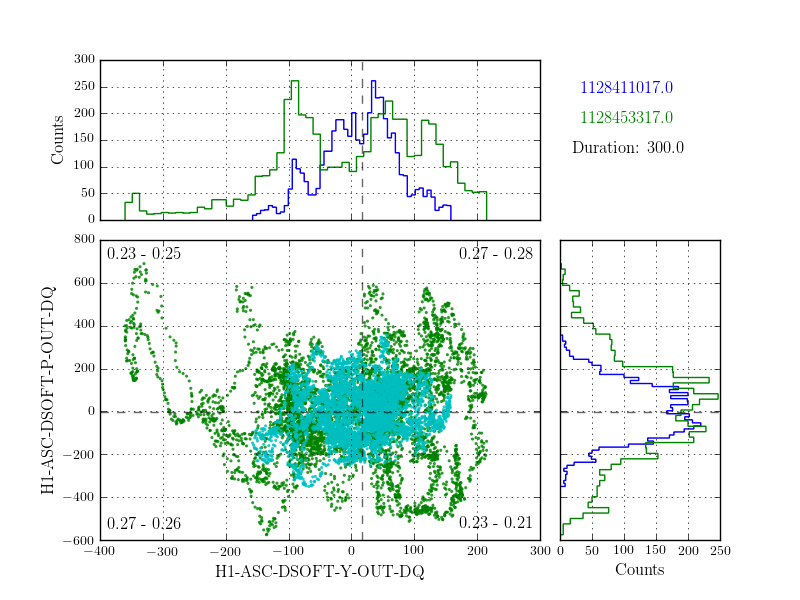 Low wind
High wind
Interacting with DetChar
Have a request for the summary pages?
Sure! Please send it to detchar@ligo.org or file an issue here: https://git.ligo.org/detchar/ligo-summary-pages/issues

DetChar intends to communicate with the commissioning teams primarily: 
 via the alogs
 on the Friday commissioning call
 through the subsystem leads

Who are the DetChar subsystem leads?
https://wiki.ligo.org/DetChar/AligoSubsystemMatrix

Another link to the DetChar whiteboard: 
https://wiki.ligo.org/DetChar/WhiteBoard